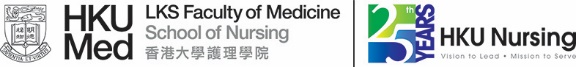 Assessment
Beyond Curriculum
Experience from Nursing

Dr Janet Wong
Associate Professor, School of Nursing
LKS Faculty of Medicine
The University of Hong Kong
Problems and Issues
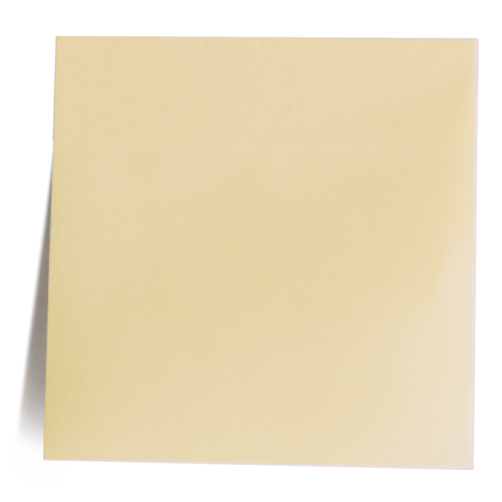 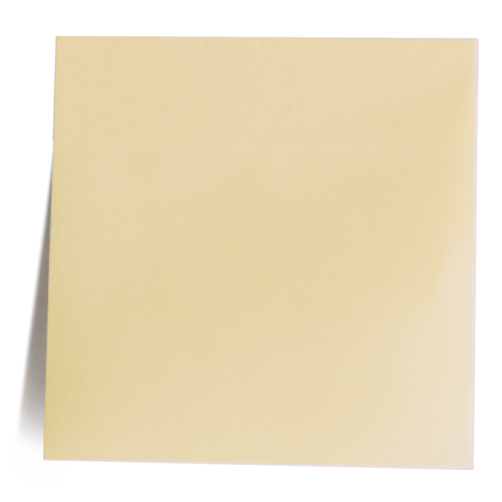 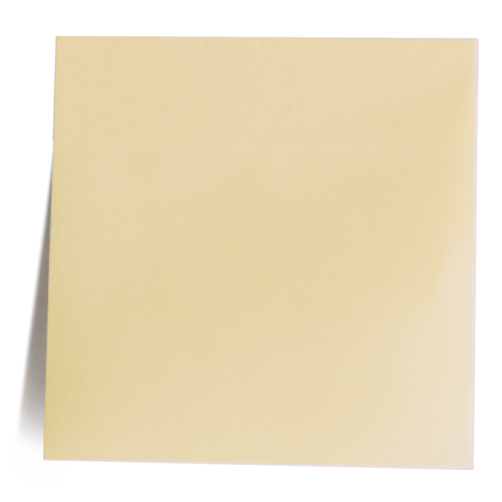 We have 200+ students waiting for graduation and join nursing workforce!
No practicum 

is allowed
COVID-19
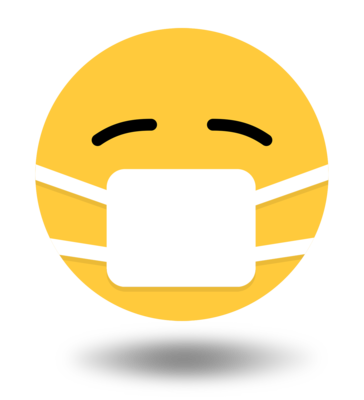 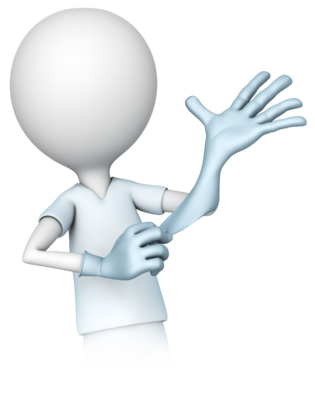 Mannequin-based simulation
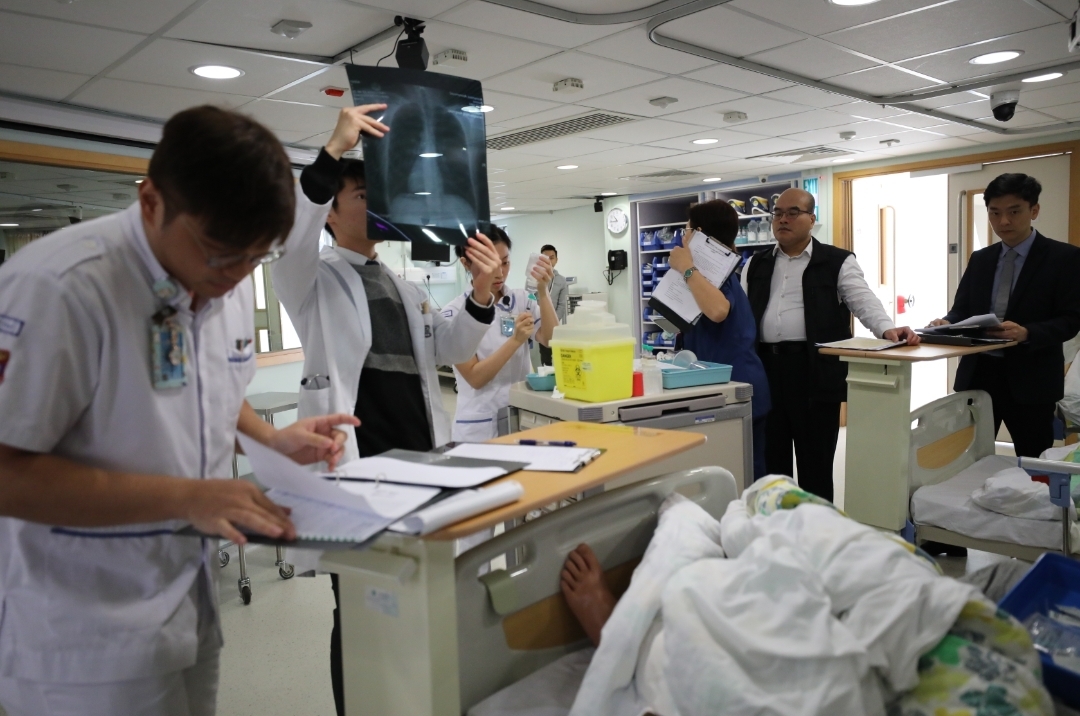 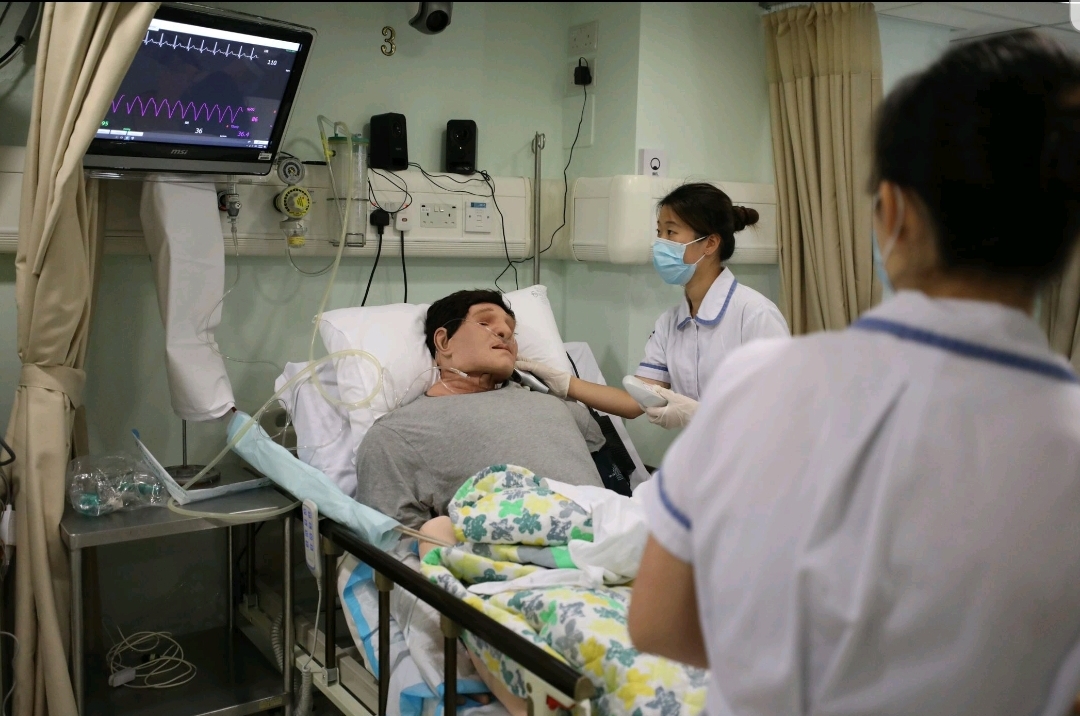 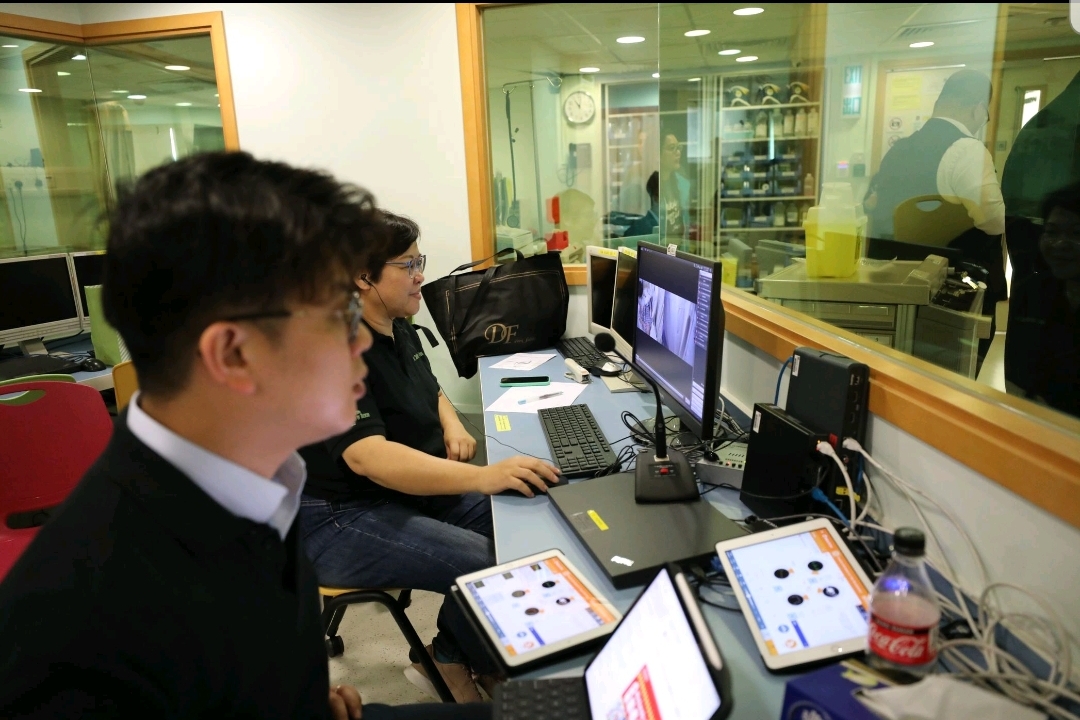 Patient-based simulation
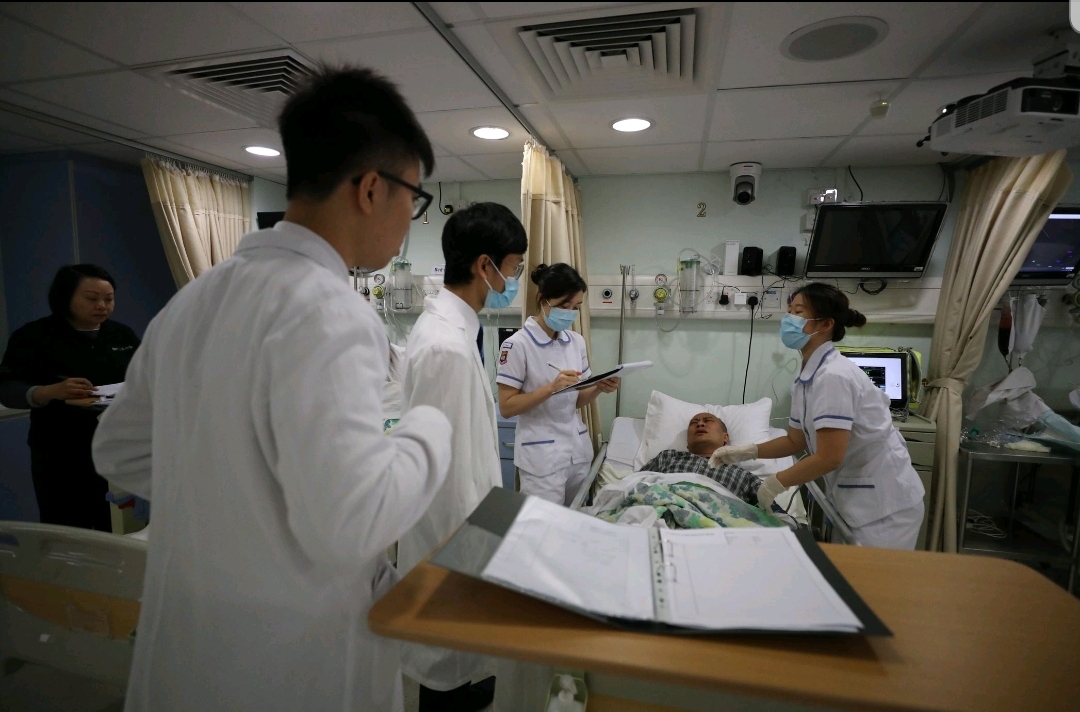 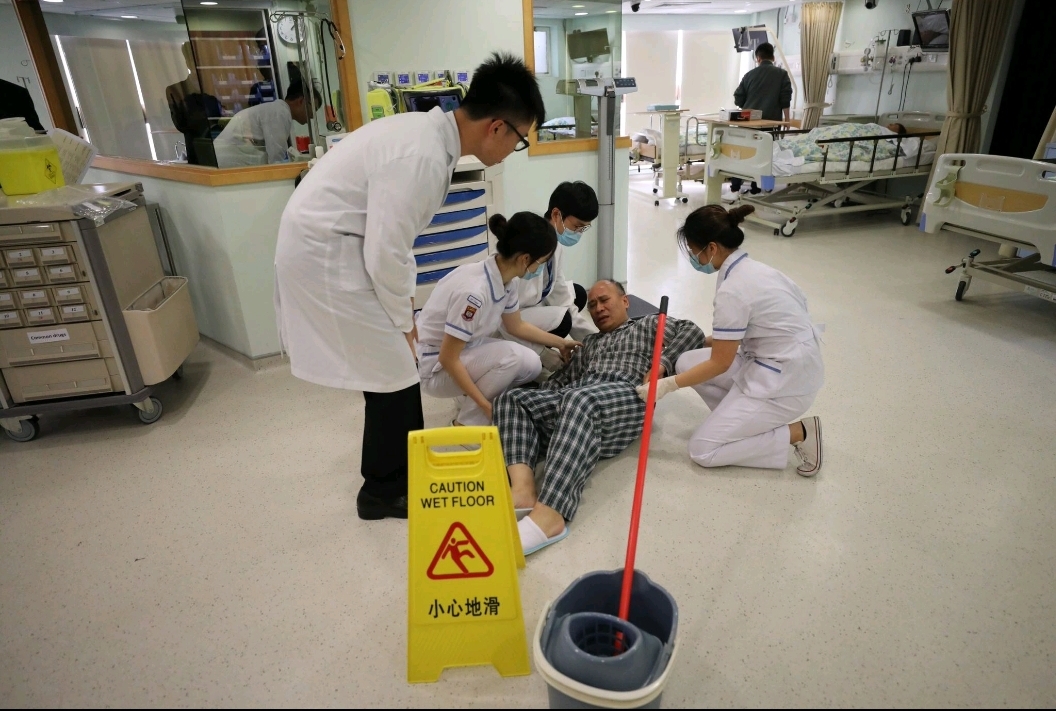 Reducing clinical error 

Improving the safety and quality of health care
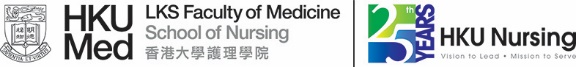 Evaluation
Teamwork
  Critical thinking
  Student satisfaction
Virtual Simulation
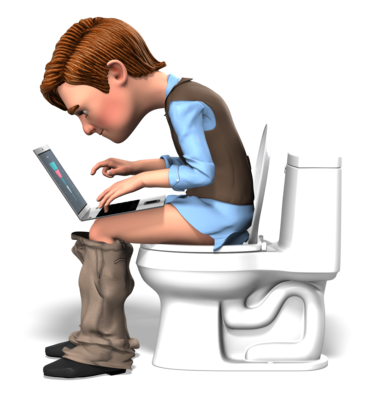 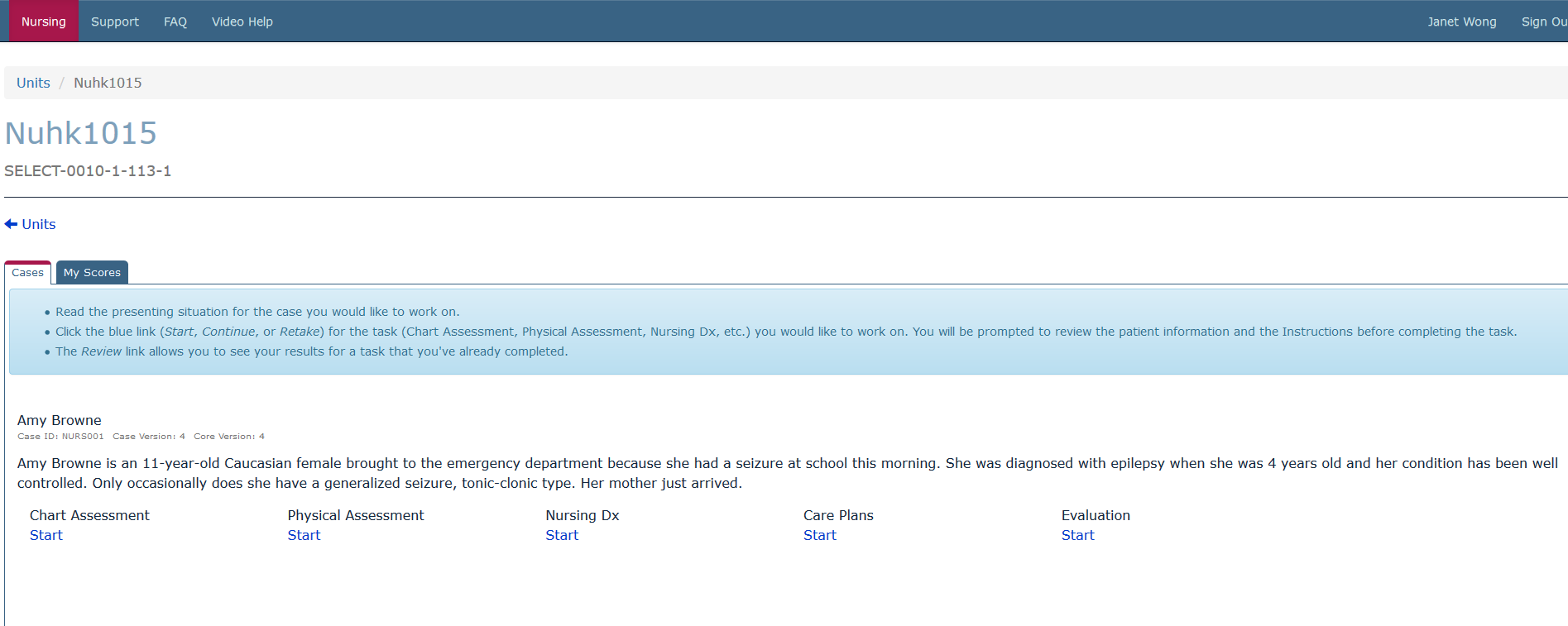 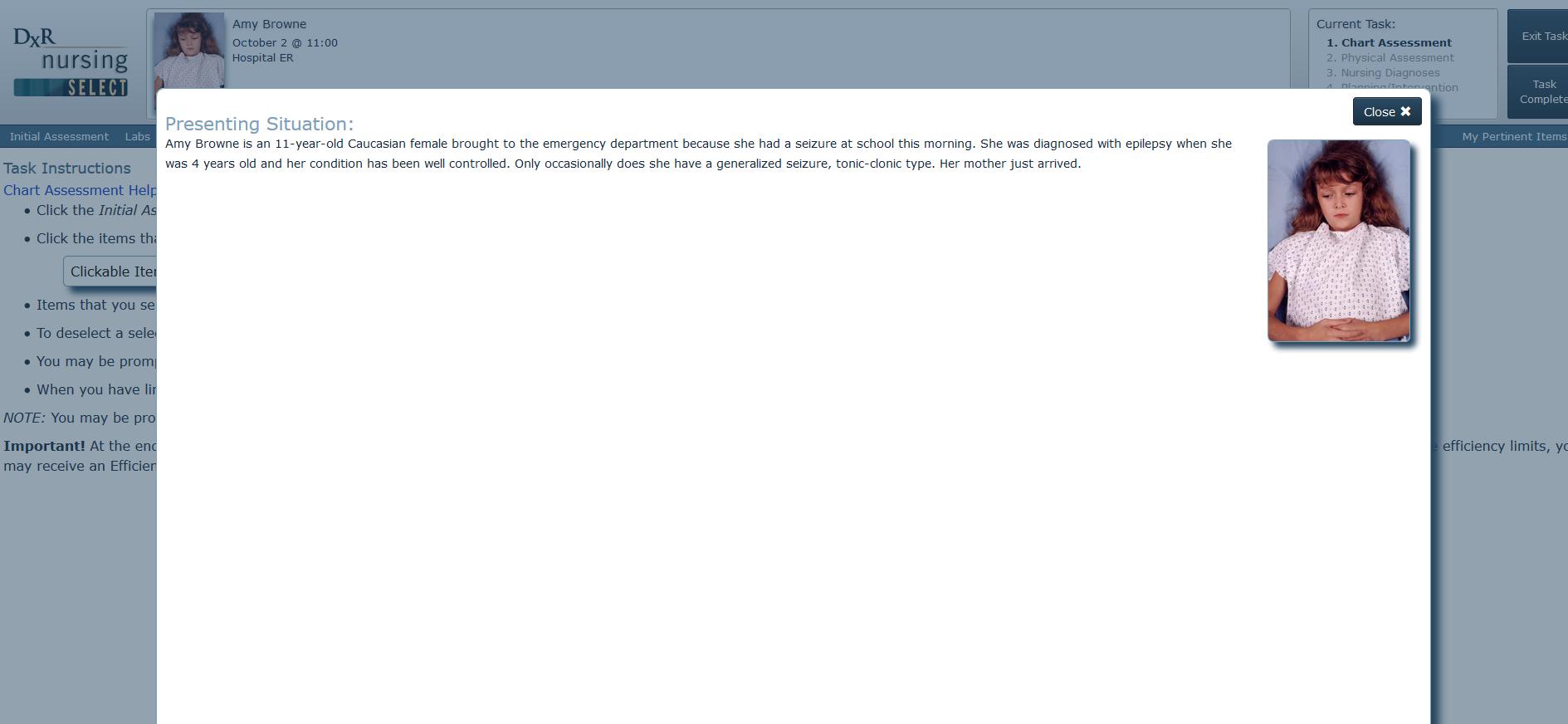 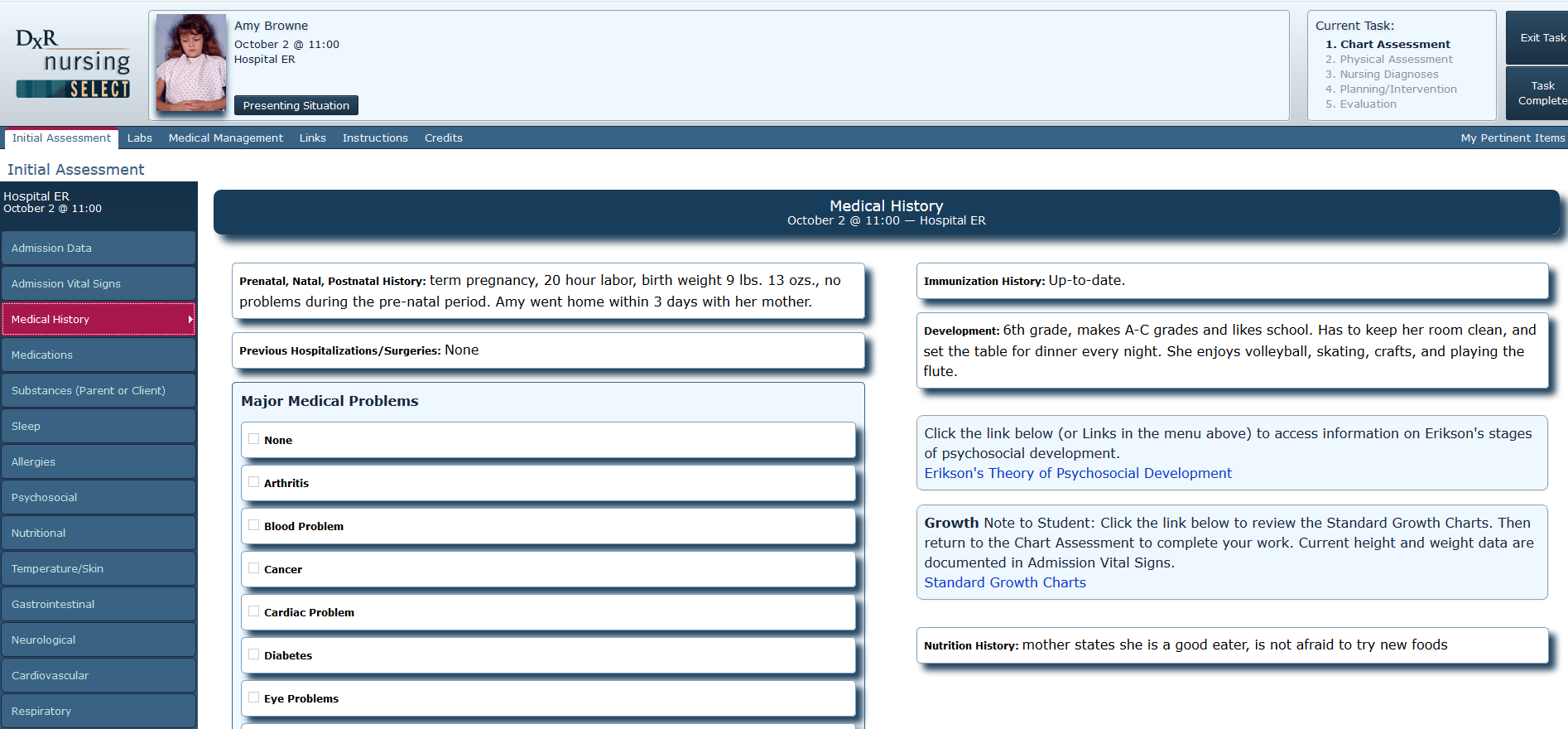 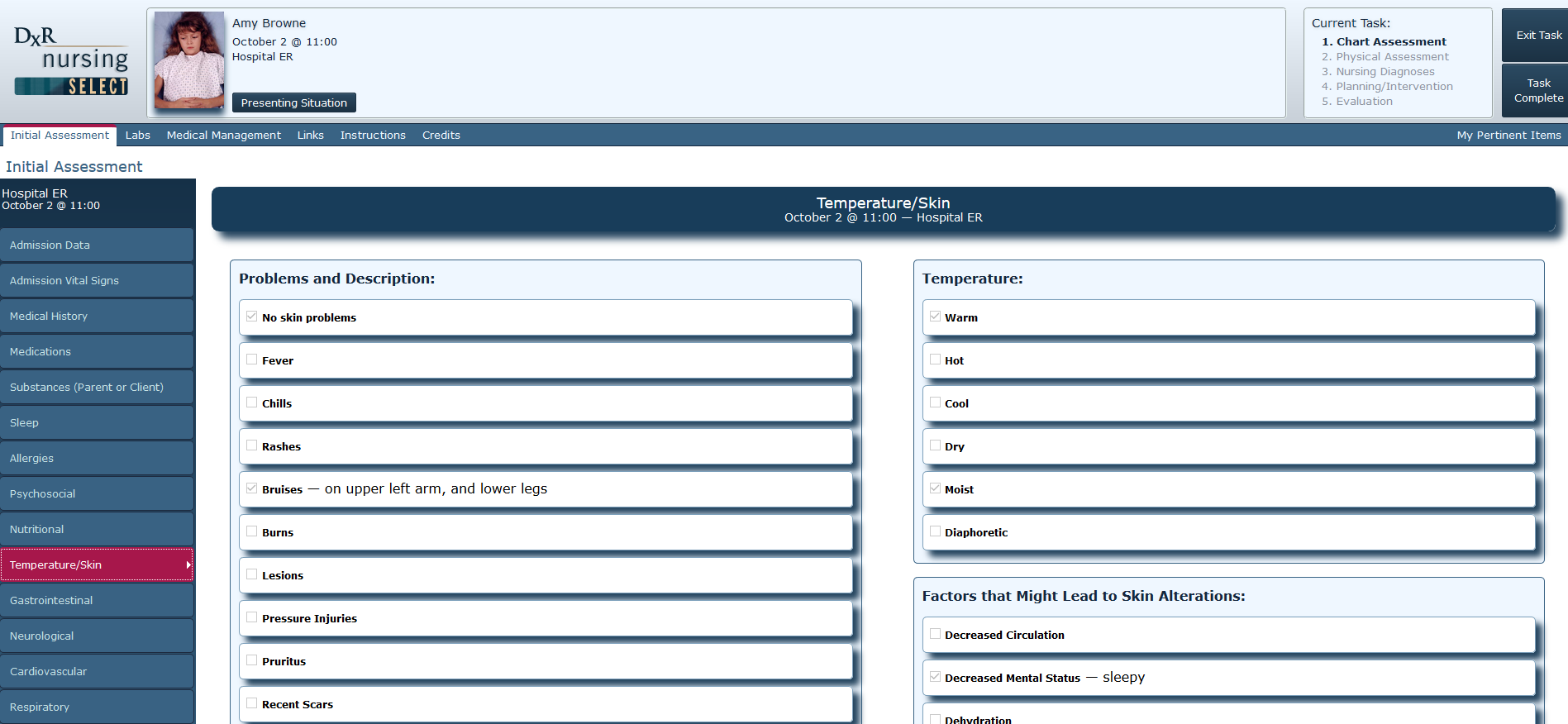 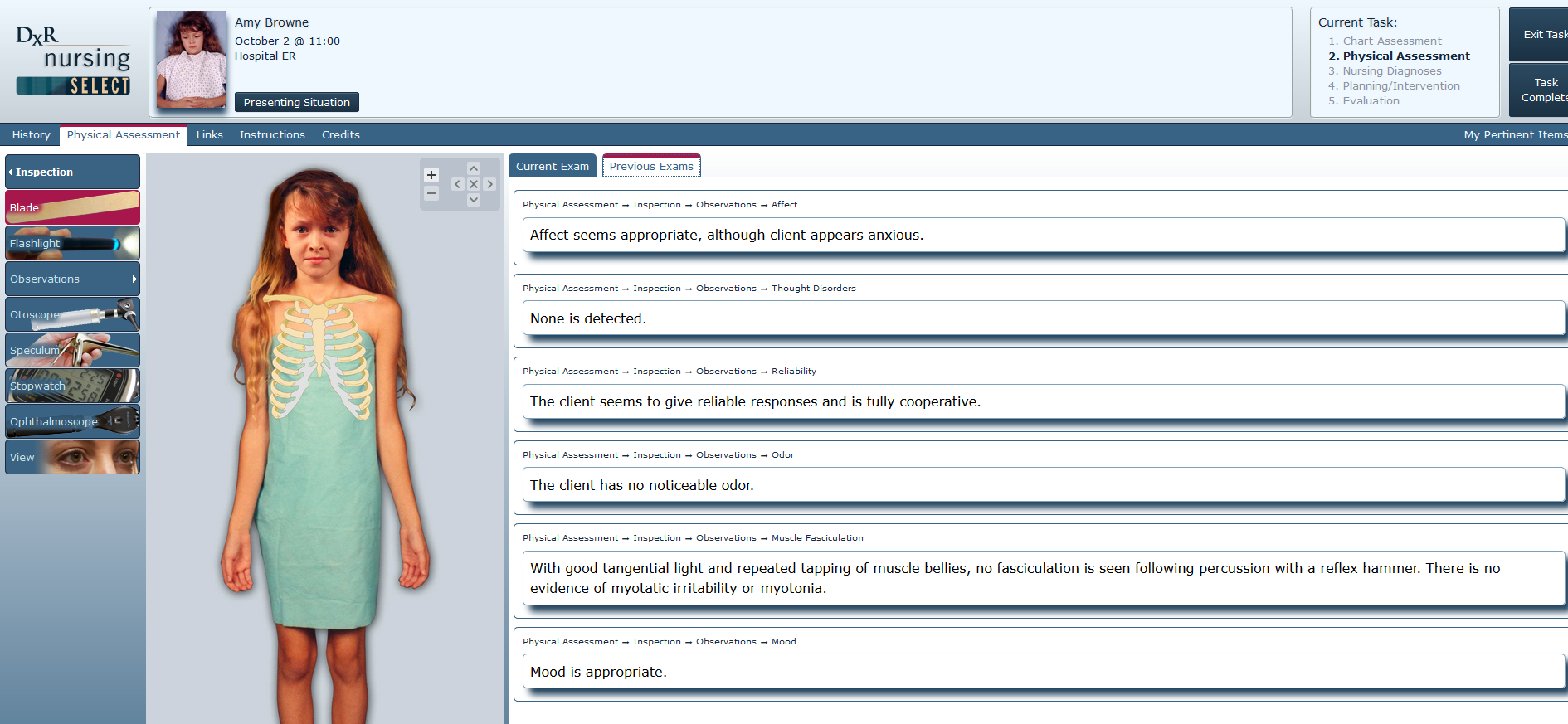 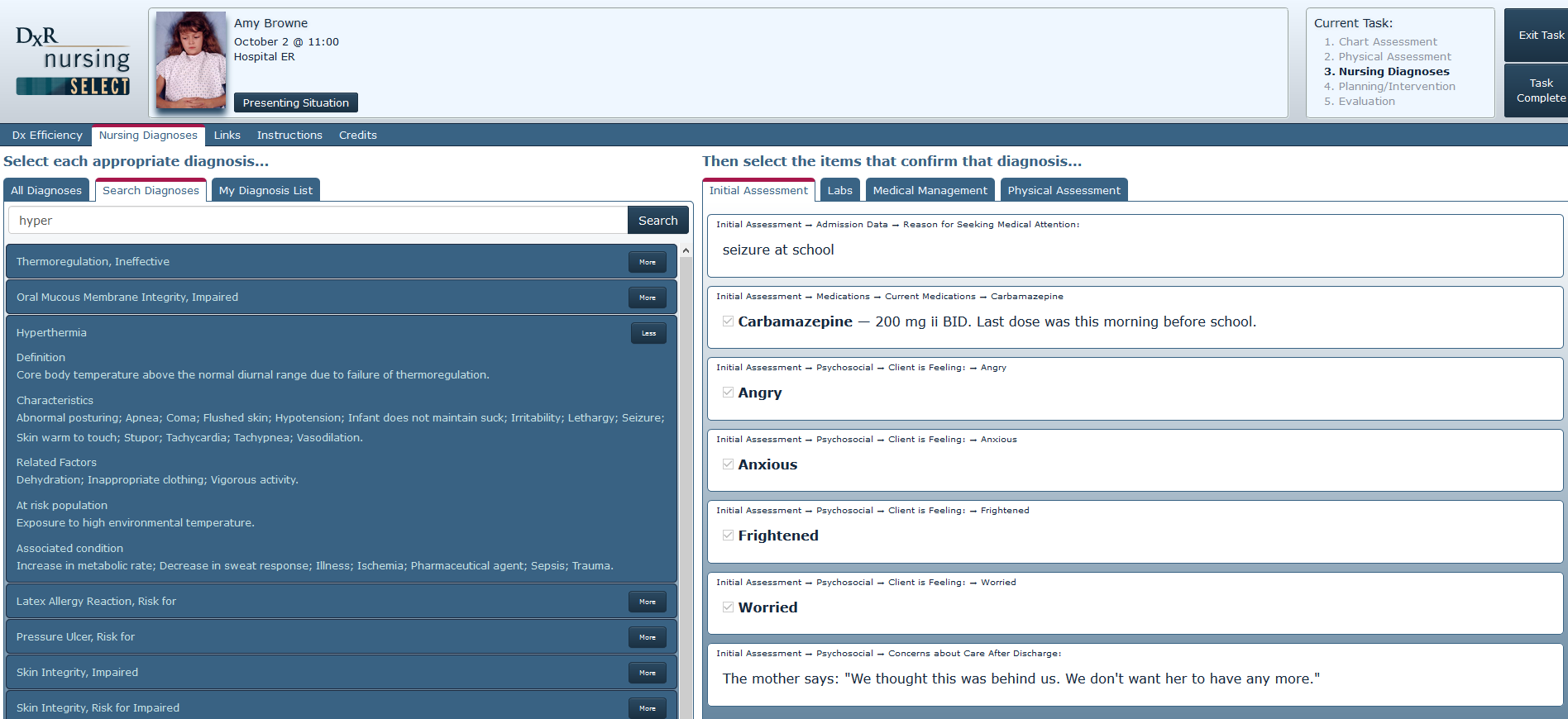 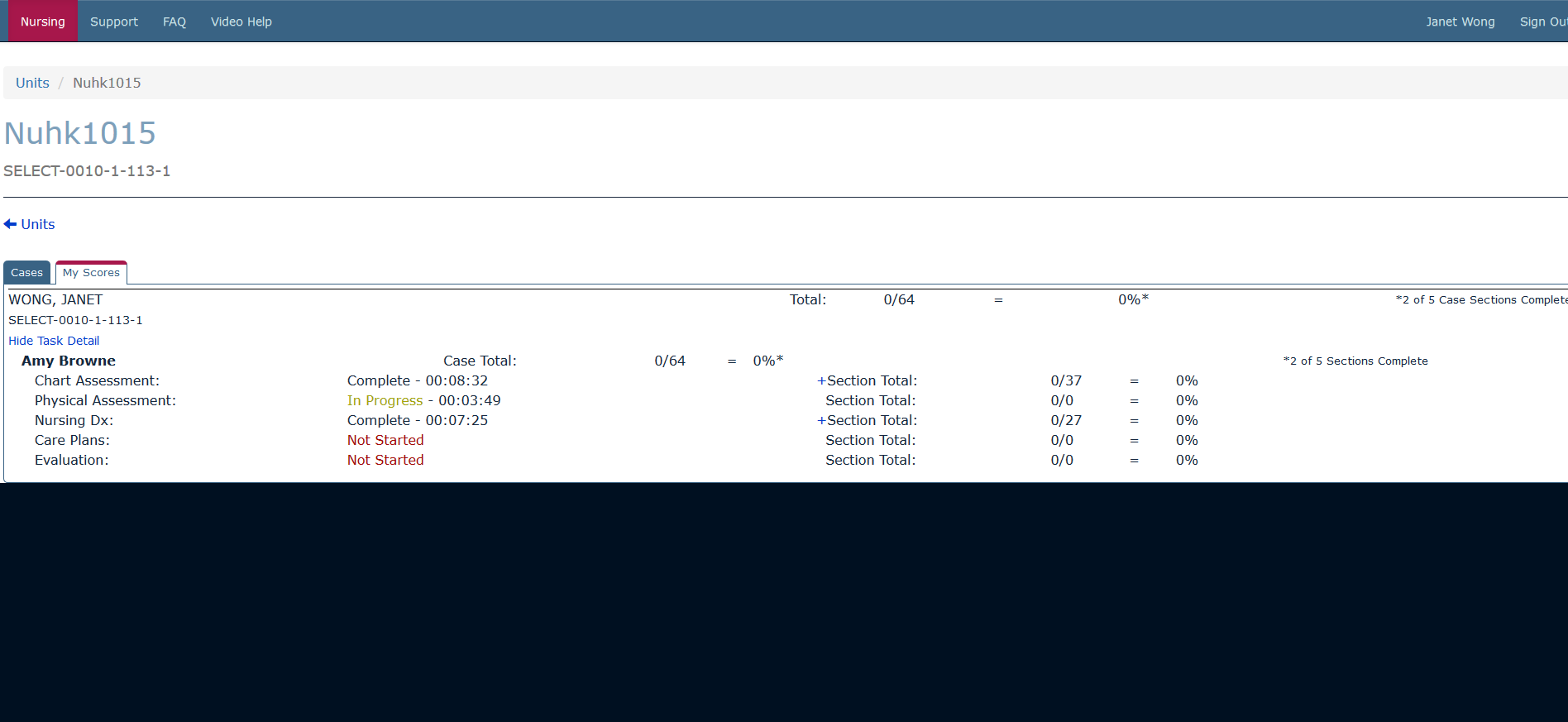 Online debriefing via Zoom
To facilitate processes of reflection after the learning experience
To recapture the learning objectives
To allow questions from students
Use the three-dimensional (3D) model of debriefing:
Defusing
Discovery
Deepening 
(Zigmont et al, 2011)
3D model of debriefing
Zoom Chat Room
To encourage emotional ventilation and clarification of the events
To identify learning gaps by analyzing the performance
To relate lessons from the simulation and summarize what have been learnt
(Zigmont et al, 2011)
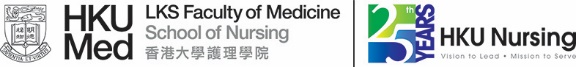 Assessment is…   
a learning process
Teachers: to adjust their teaching strategies
Students: to adjust their learning strategies
What have been learnt?
Virtual simulation 
Maintain realism by using clinical scenarios  
Have a high level of interactivity
Being accessible anytime and anywhere
Provide instant feedback containing rationales 
Can further modify as a game to enhance enjoyment
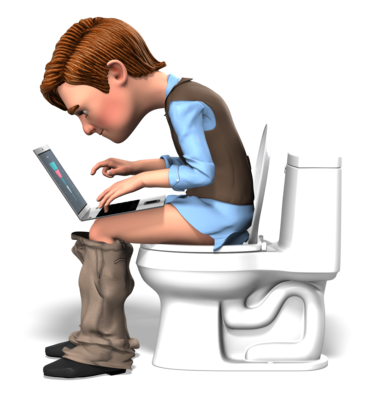 Solve problems in mannequin/patient-based simulation
Only allow small number of students at one time
Need to run repeated sessions
Need to consider availability of simulation facilities
Need to consider scheduling issues
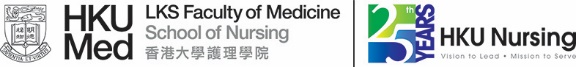 More to come….
Gamification 
Telehealth
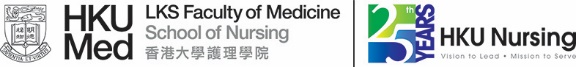 Questions? 

Welcome